아티니어 JAVA 기초반
20183274 정현지
주차별 강의 계획
실습
JAVA 개념 및 이론
1 ~ 8주차
9 ~ 주차
절차지향 언어
Process1
Process2
Process3
Process N
데이터를 중심으로 함수를 구현하여 순차적으로 프로그램 진행
절차지향 언어
장점
컴퓨터의 처리구조와 유사해 실행속도가 빠름
단점
유지보수 어려움
실행 순서가 정해져 있으므로 코드의 순서가 바뀌면 동일한 결과 보장 어려움
디버깅 어려움
객체지향 언어
상속
다형성
캡슐화
객체지향 언어
장점
신뢰성 있는 소프트웨어 작성 가능(개발자가 만든 데이터 신뢰 가능)
코드 재사용이 쉬움
업그레이드 쉬움
디버깅 쉬움
단점
처리속도가 절차지향보다 느림
설계에 많은 시간 소요
객체지향 언어
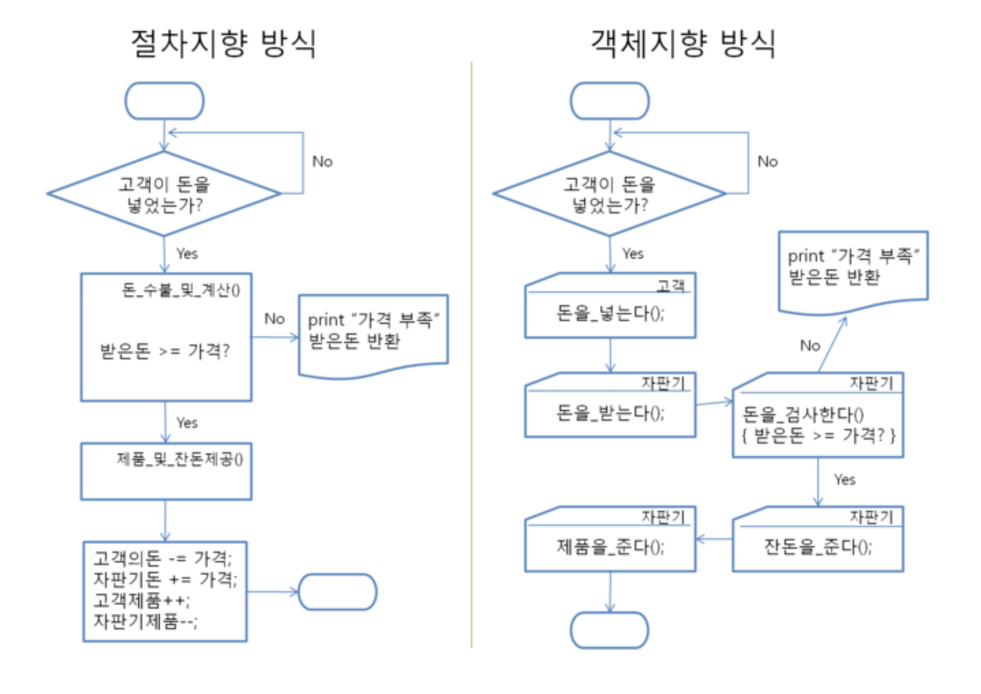 데이터 중심
기능 중심
객체지향 언어
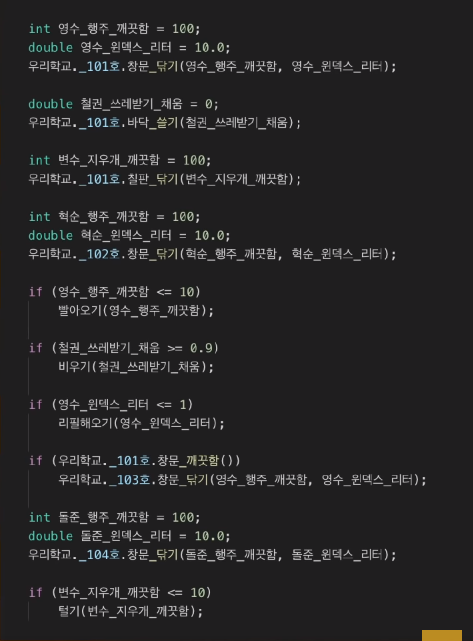 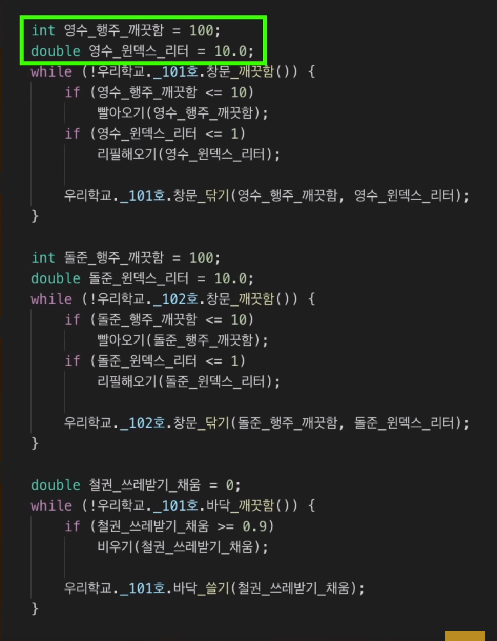 반복문 사용
객체지향 언어
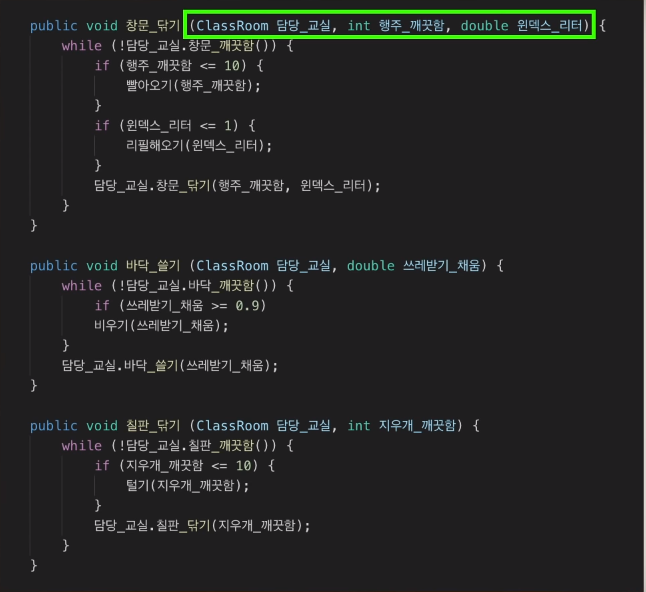 객체지향 언어
https://www.youtube.com/watch?v=vrhIxBWSJ04
클래스와 객체
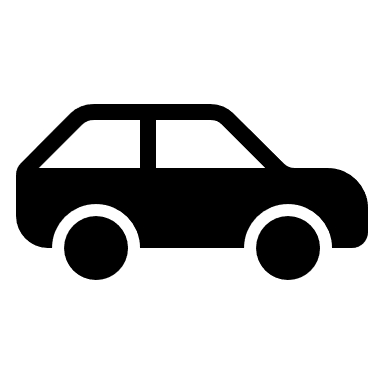 클래스
객체
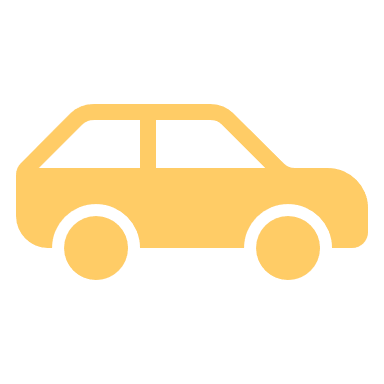 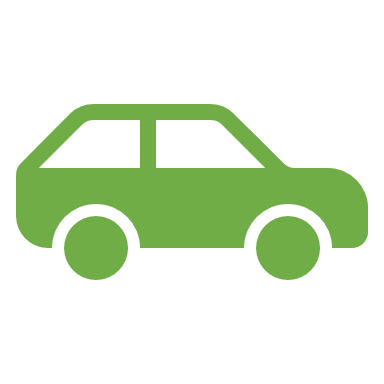 YellowCar
GreenCar
필드
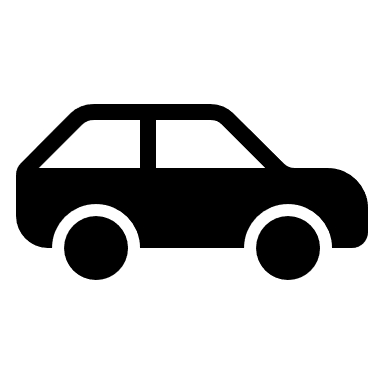 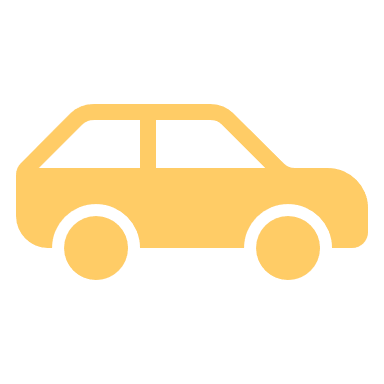 클래스
객체의 상태 = 자동차의 속성

차량의 색상 : Yellow, Green
현재의 기어 : 1
현재의 속도 : 30km/h
연식 : 2019
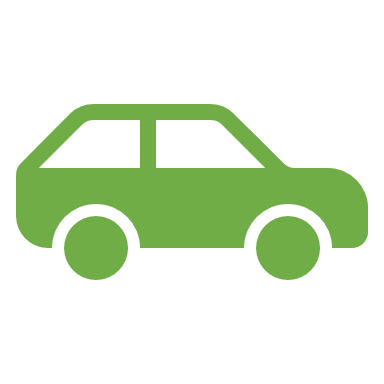 YellowCar
filed (필드) 
<필드 = 변수들 = 속성, 상태>
GreenCar
메소드
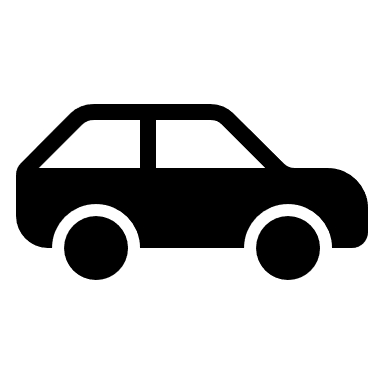 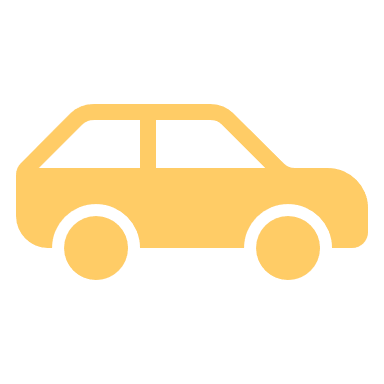 클래스
객체의 동작 = 자동차가 할 수 있는 동작

시동걸기
출발하기
멈추기
가속하기
감속하기
기어변경
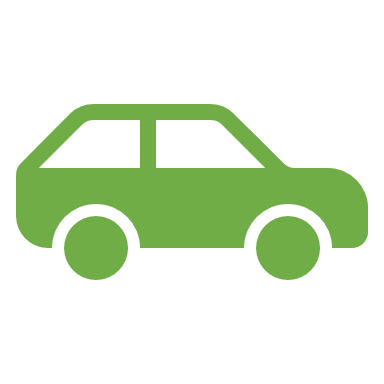 YellowCar
메소드
GreenCar
클래스와 객체
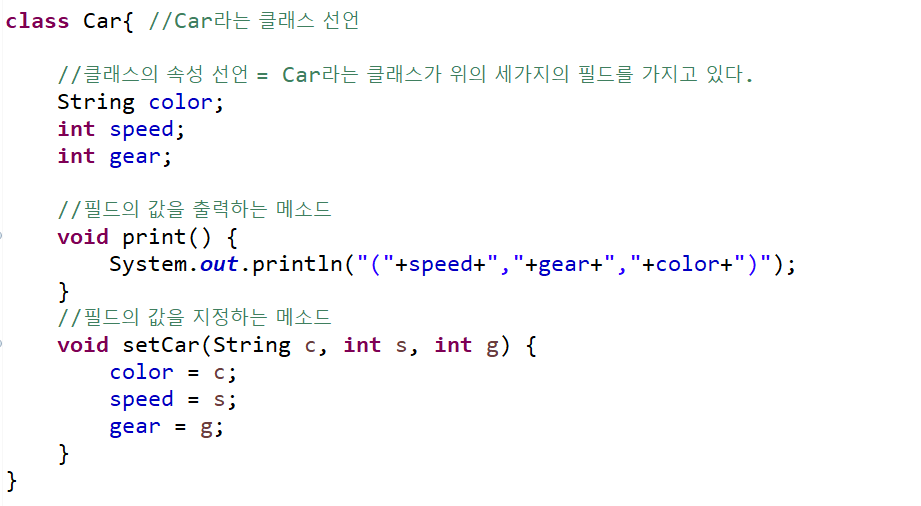 클래스와 객체
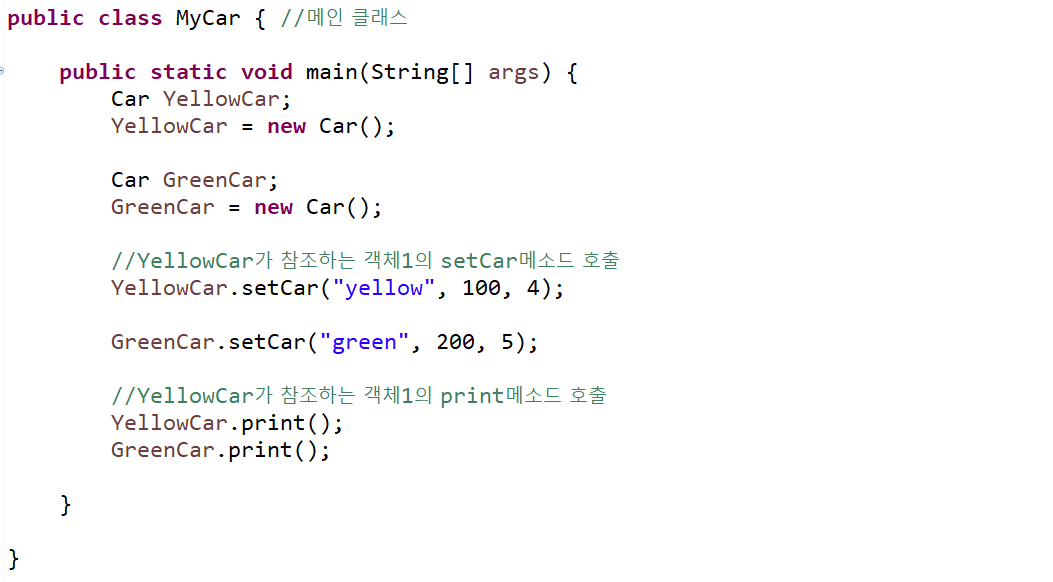